ΖΩΓΡΑΦΙΕΣ ΜΑΘΗΤΩΝ ΤΟΥ Α4
Η πρώτη εμφάνιση του Τηλέμαχου και της Πηνελόπης
Ραψωδία α


Δεκέμβριος 2020
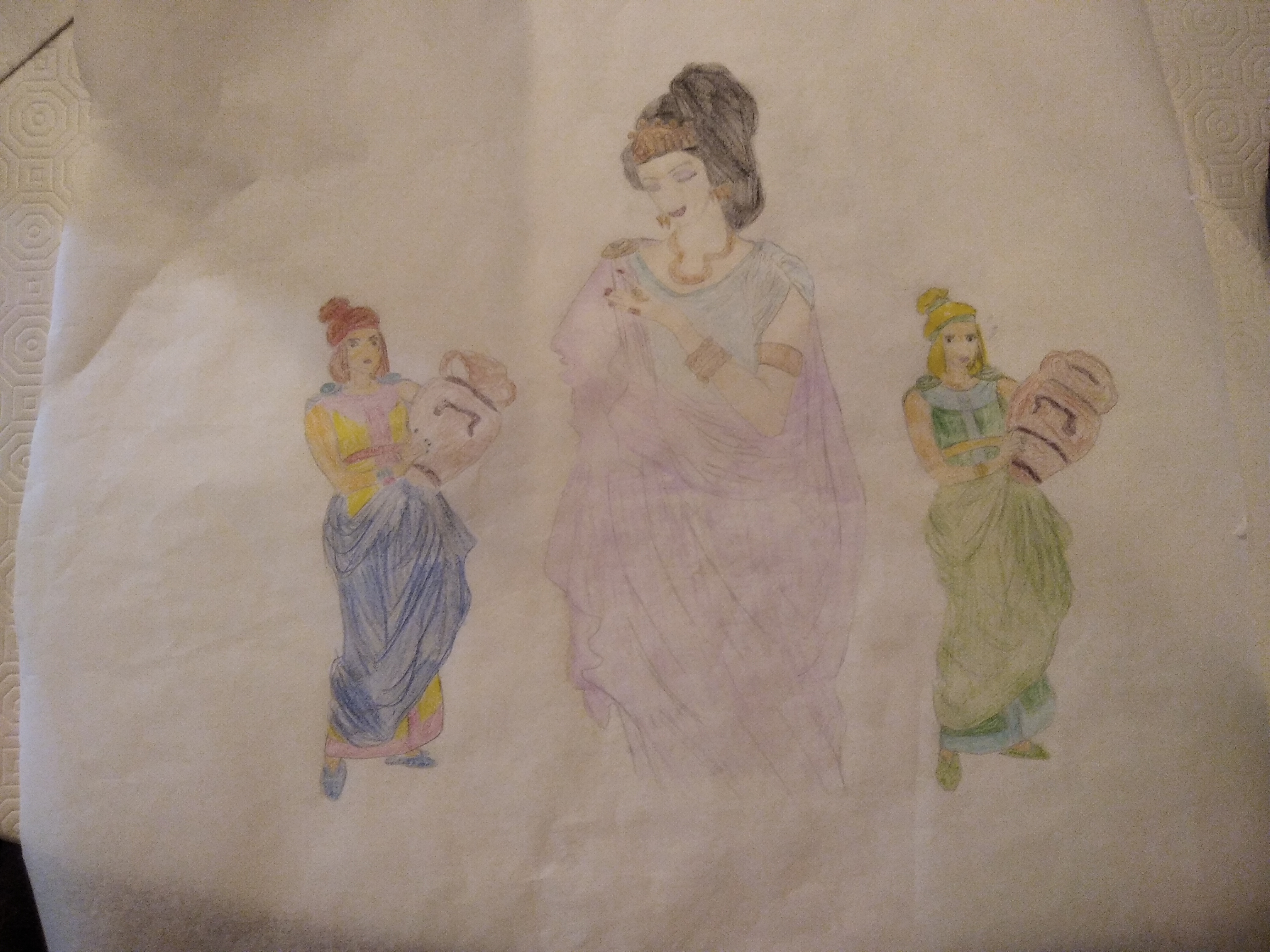 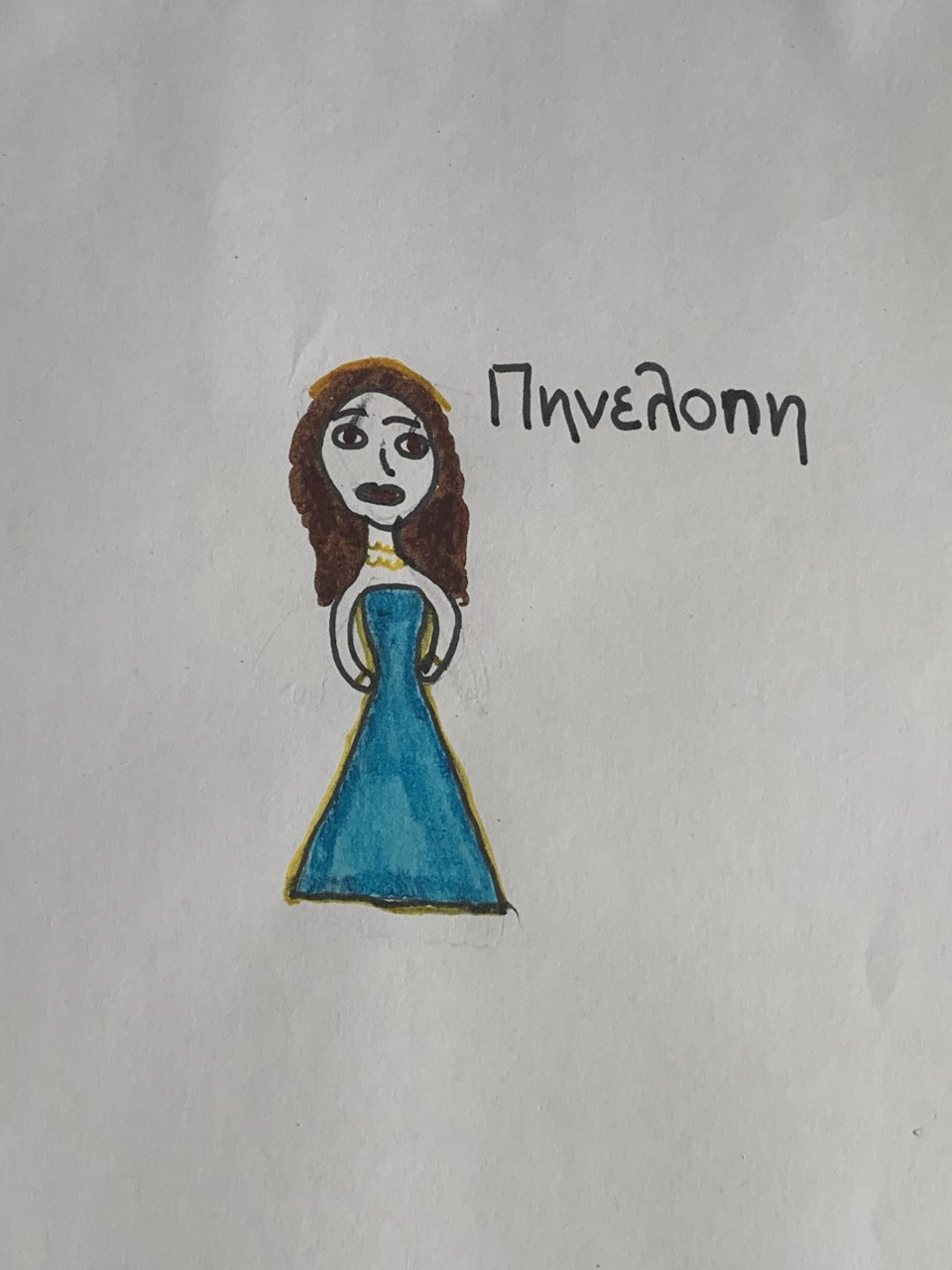 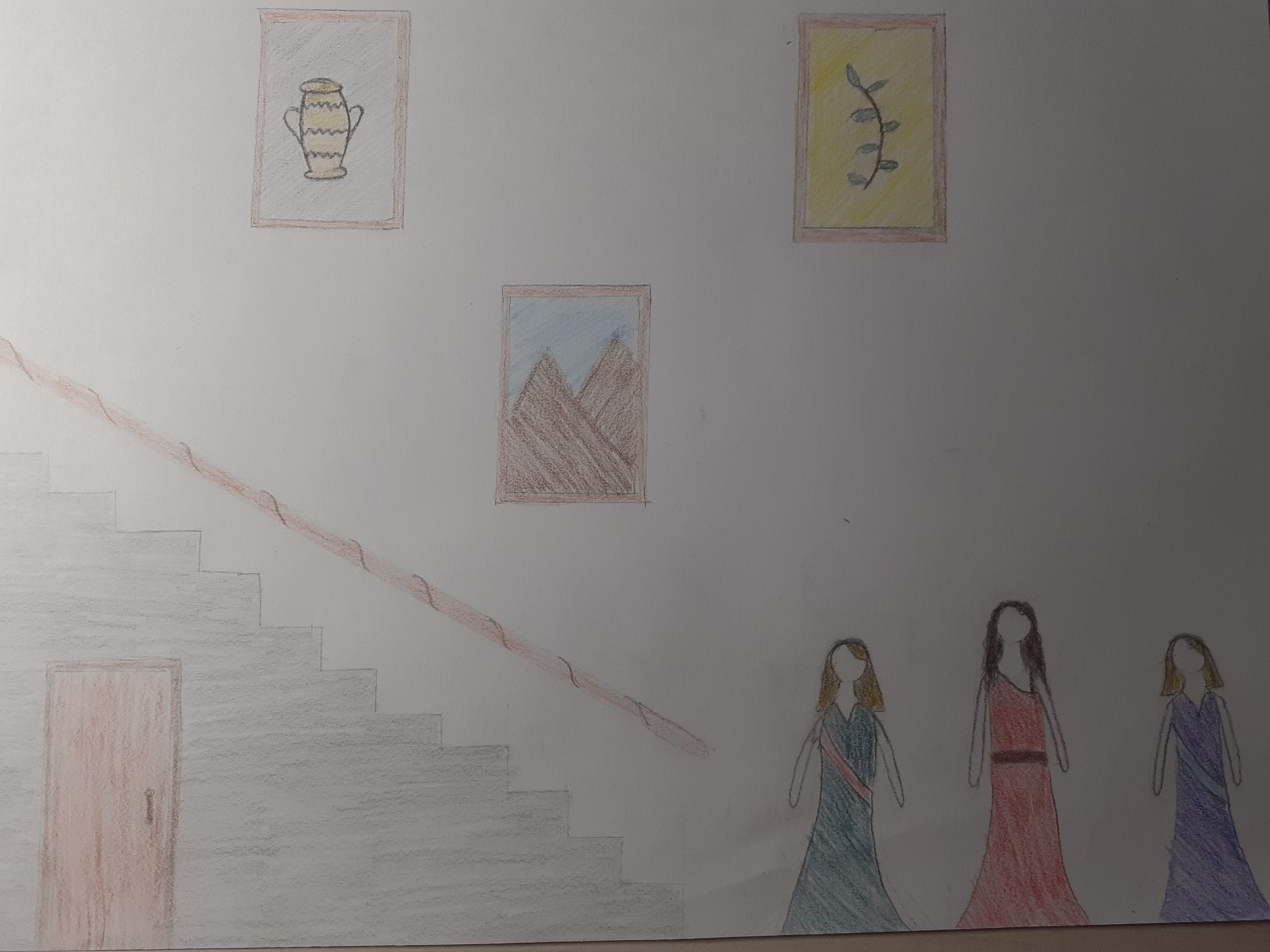 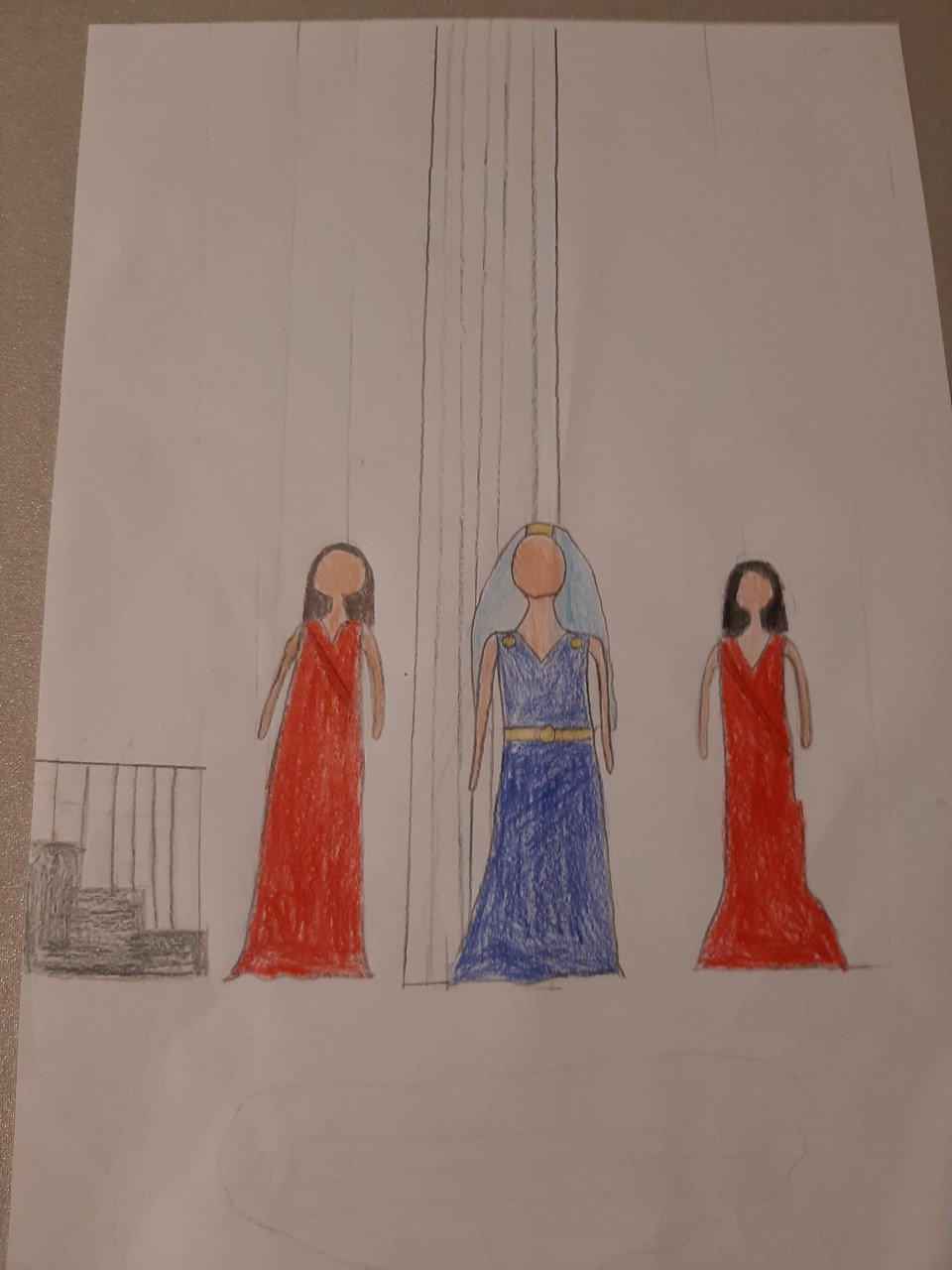 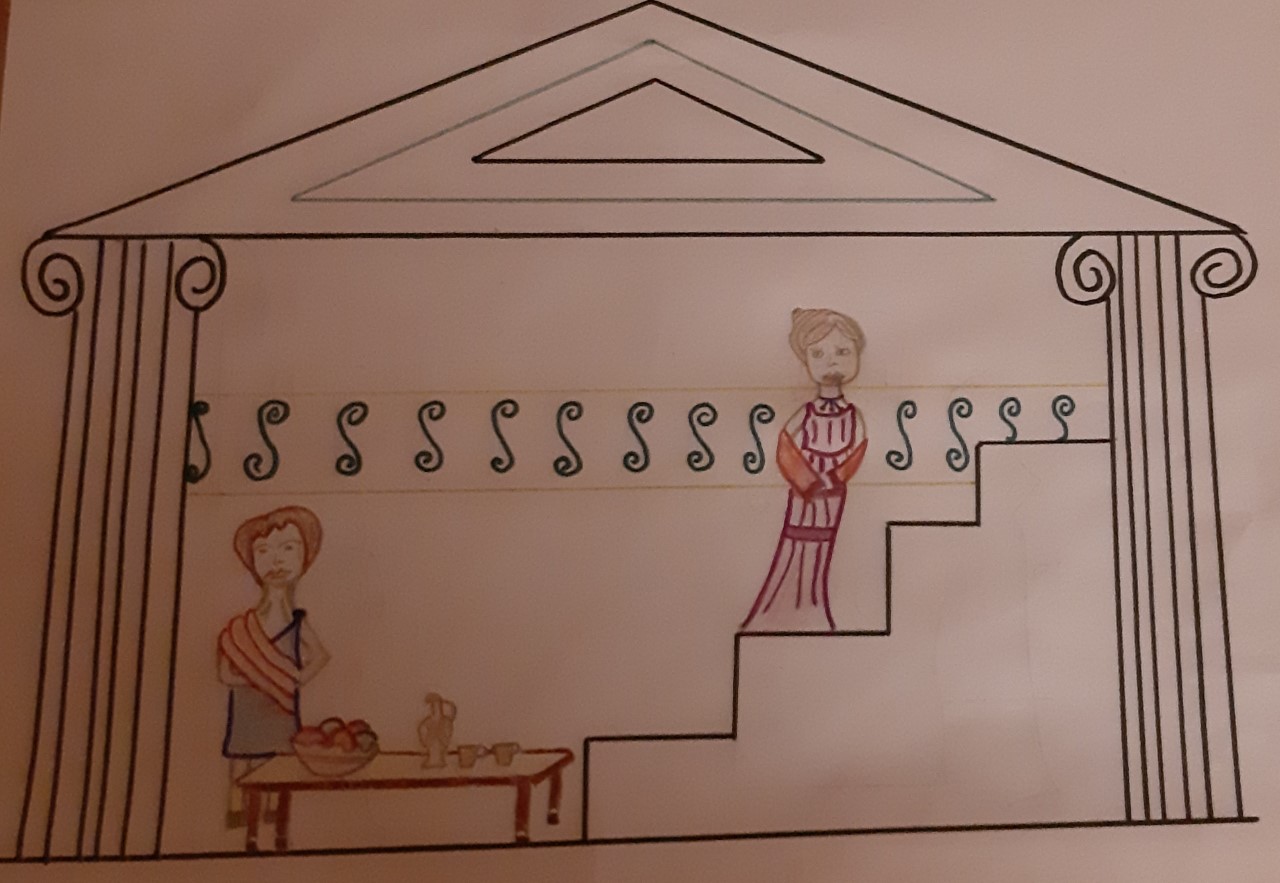 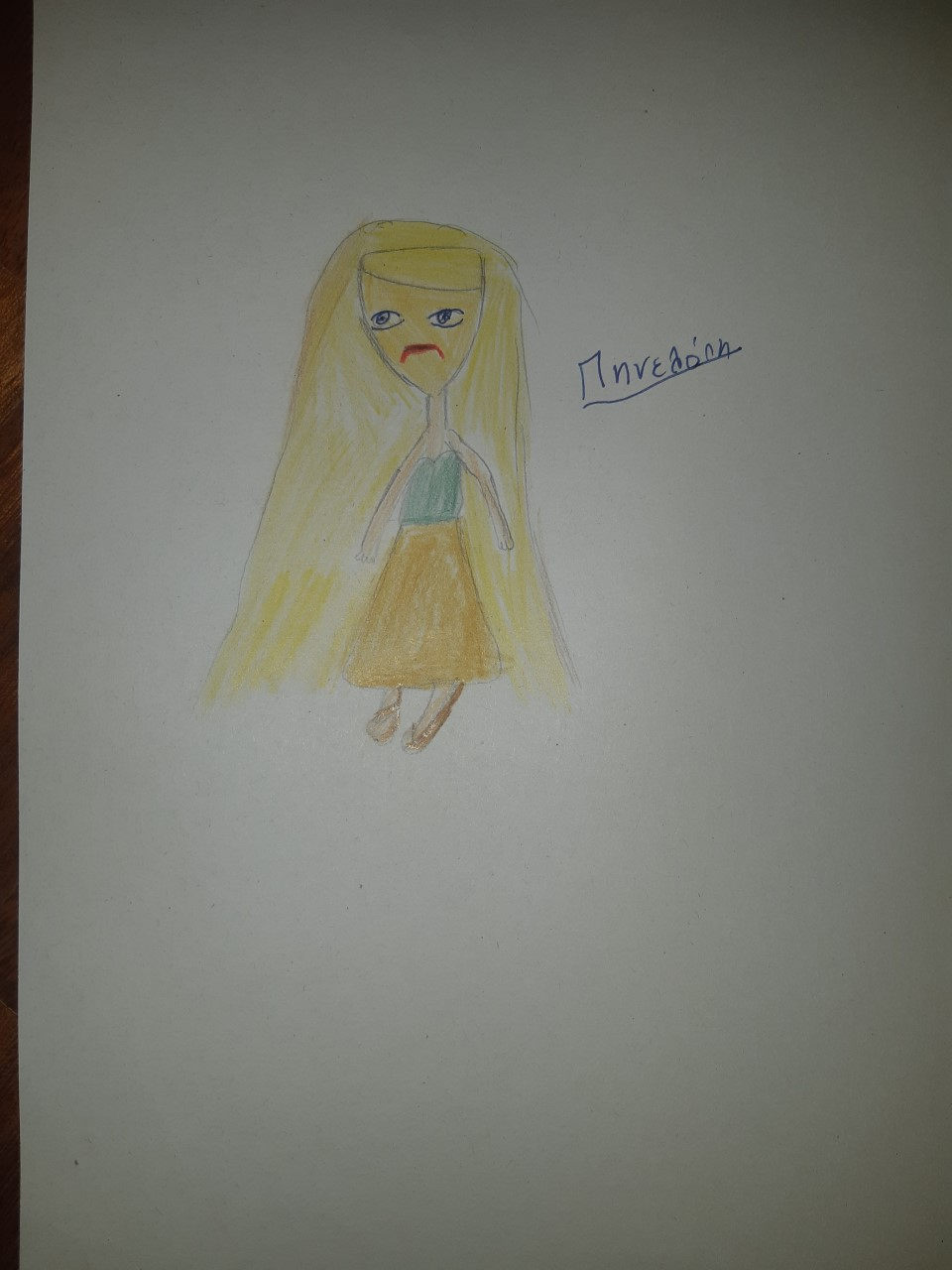 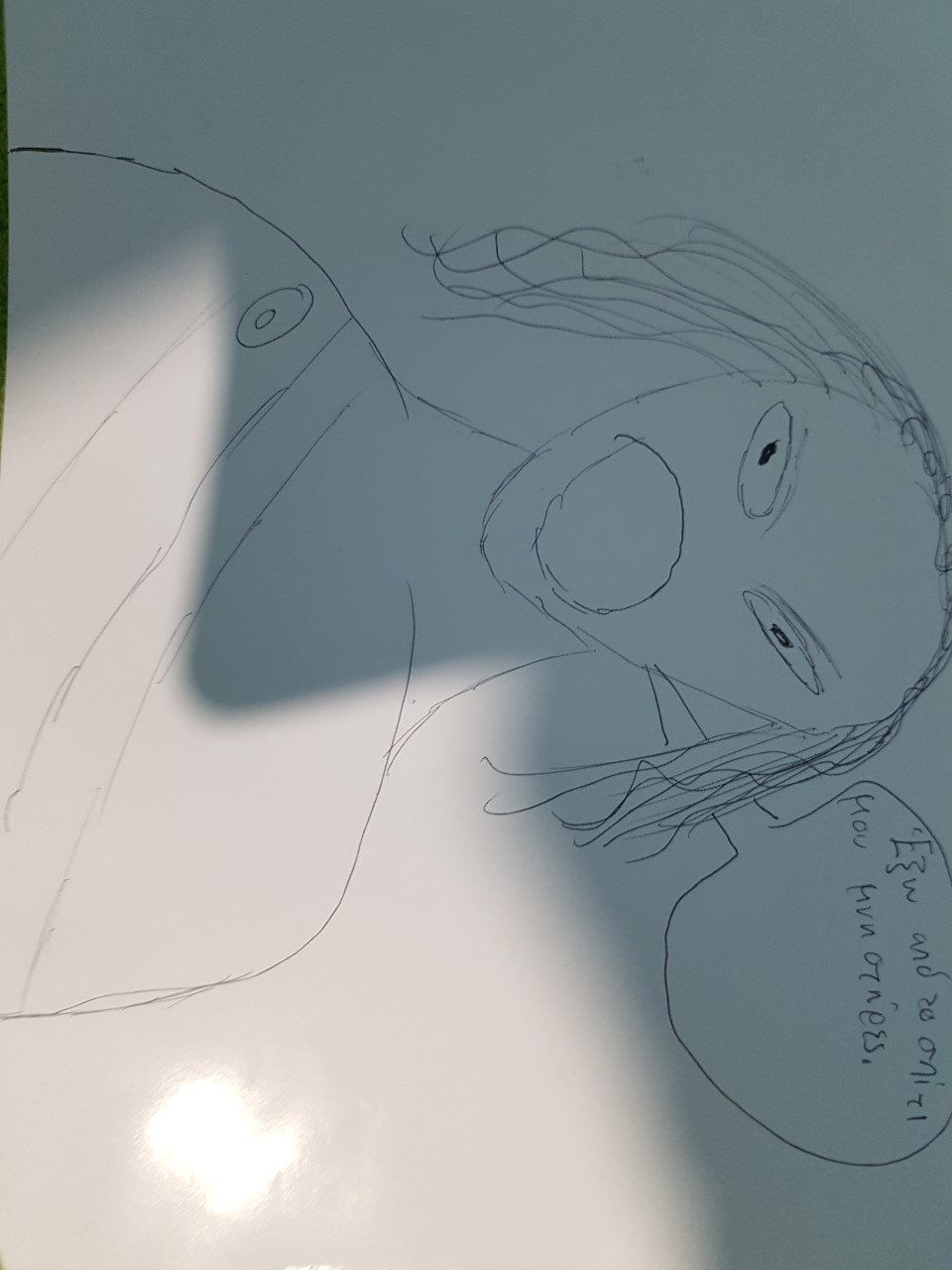 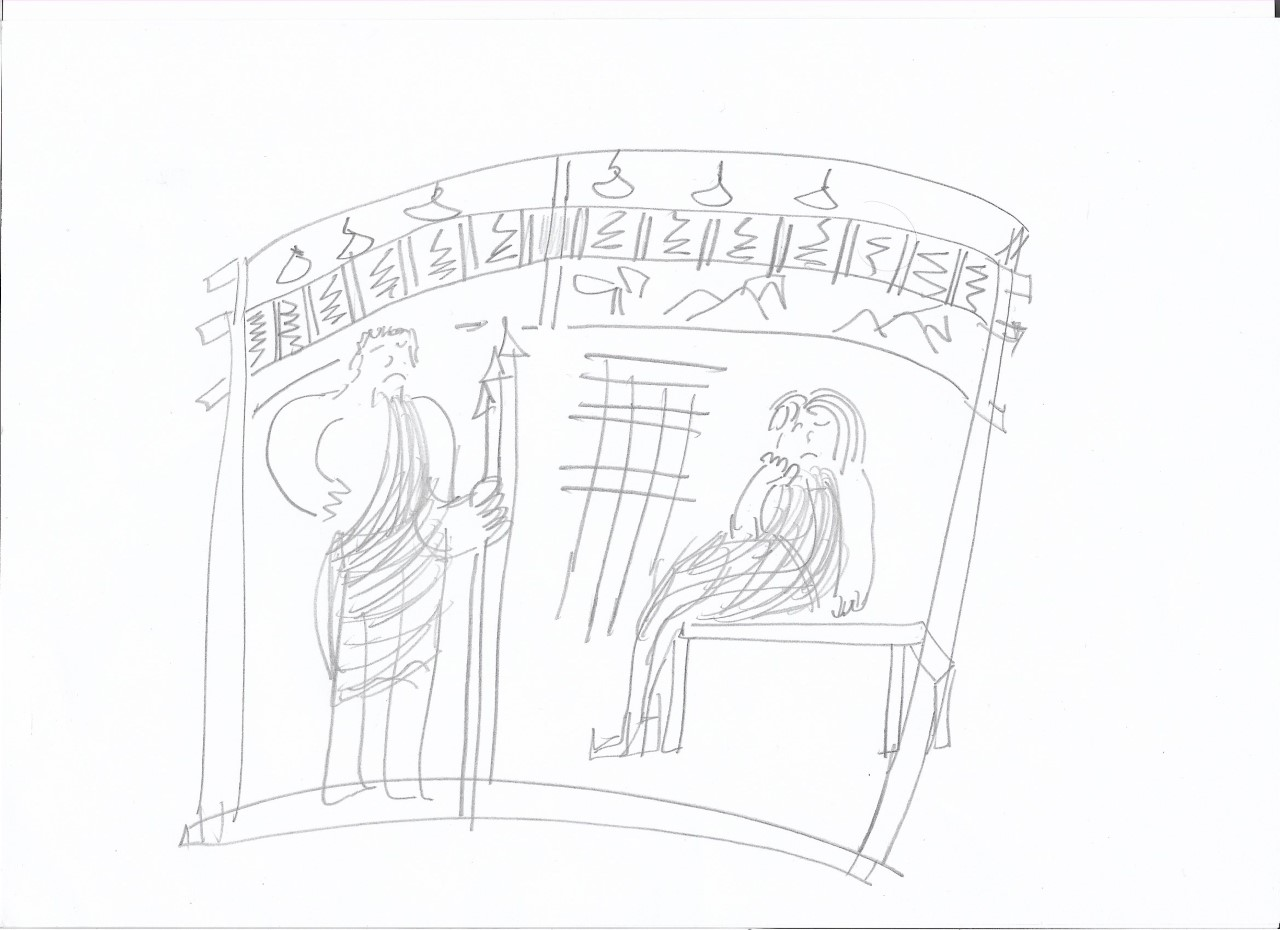 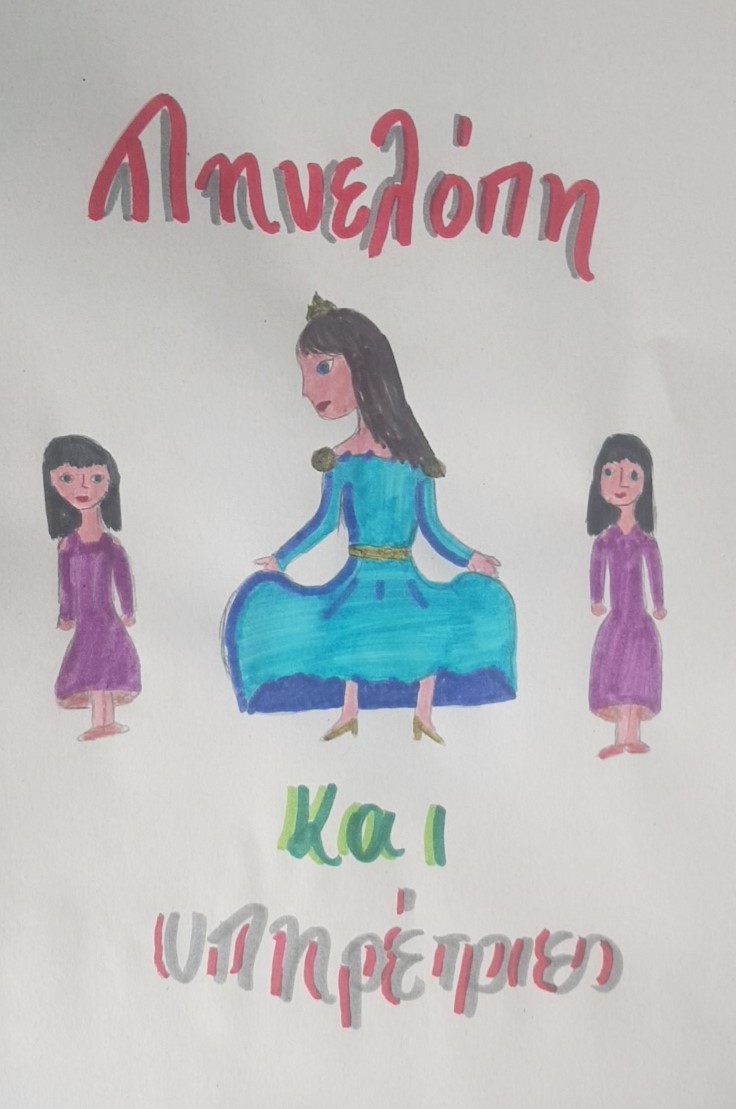 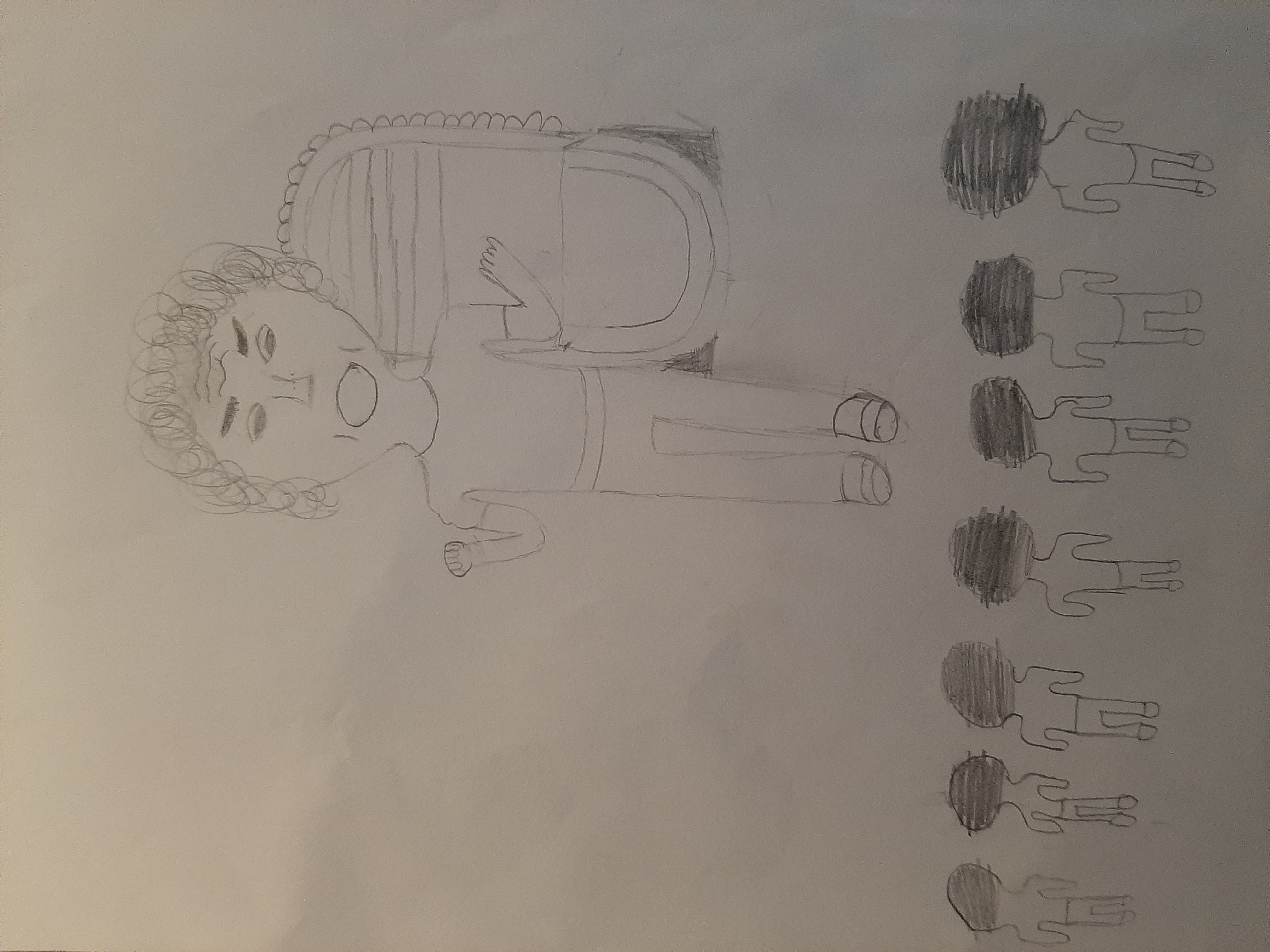 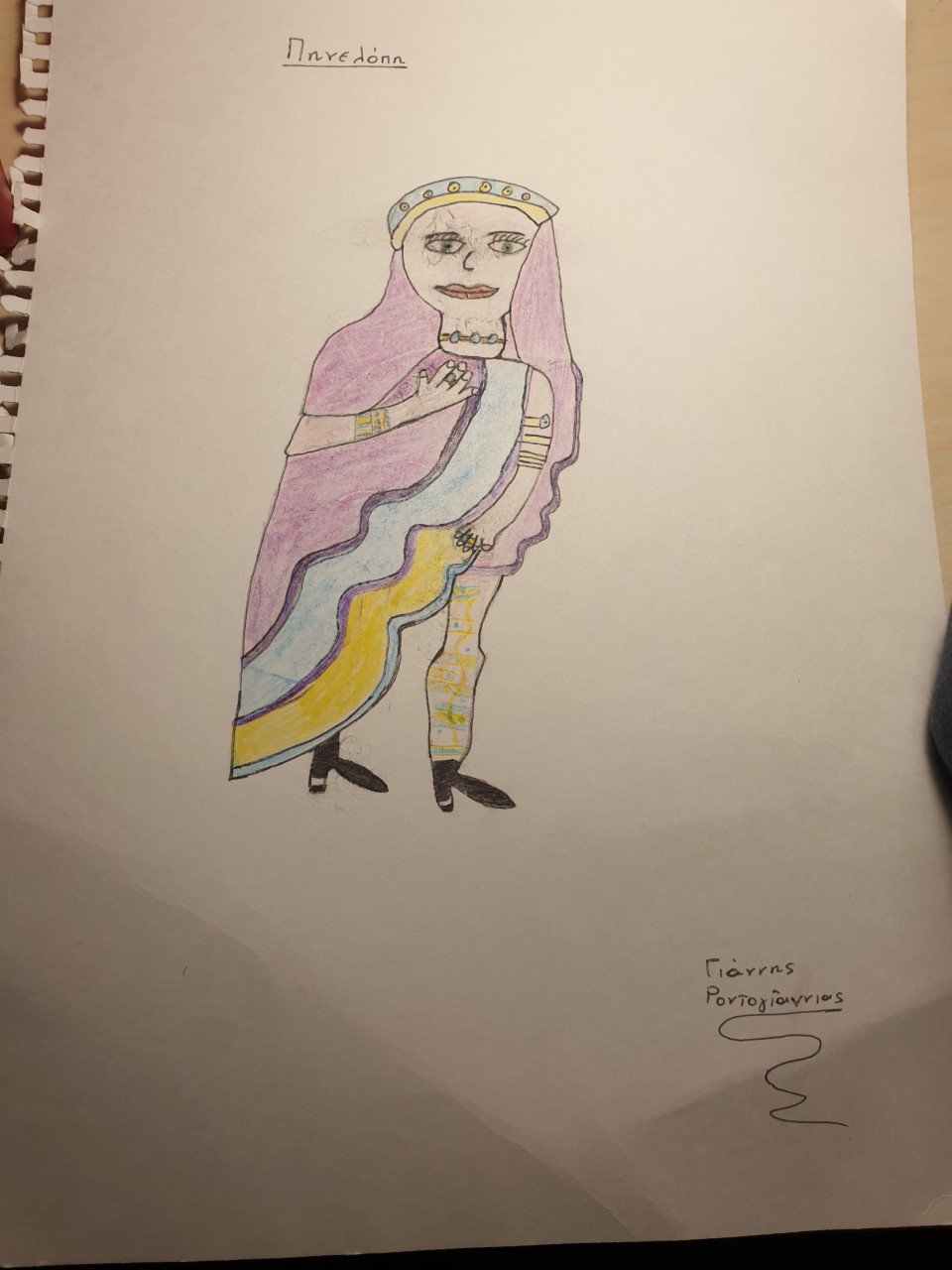